PODSUMOWANIERODZINNEGO KONKURSU LOGOPEDYCZNEGO
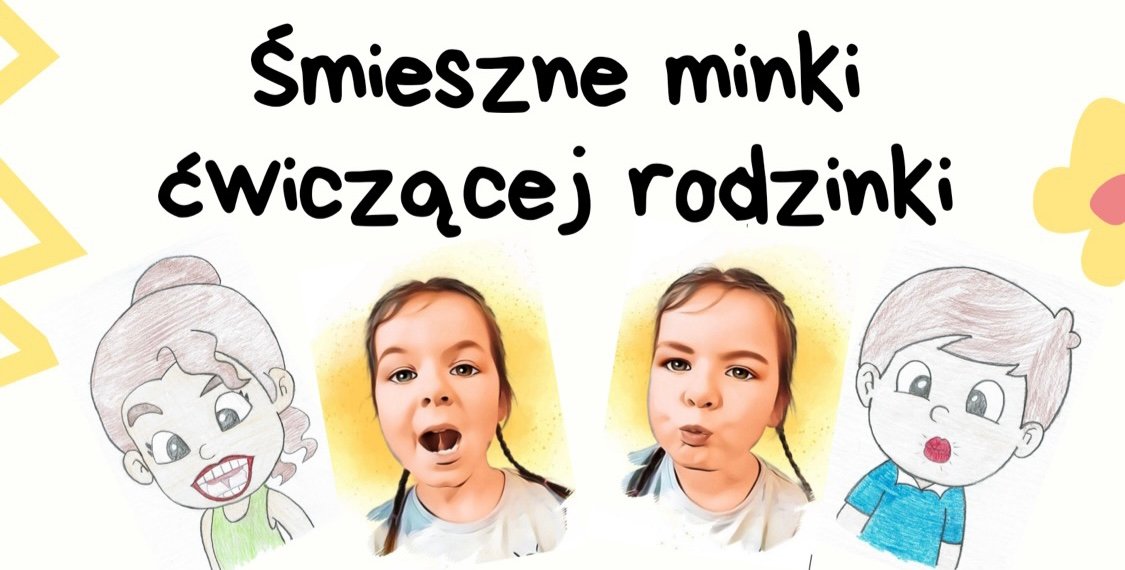 Konkurs miał na celu
Rozbudzić wyobraźnie i kreatywności dzieci oraz rozwijać umiejętności manualne
Zmotywować do spędzania wspólnie wolnego czasu oraz stworzenie atmosfery radości z ciekawie wykonanego zadania
Szerzyć wiedze na temat istoty ćwiczeń aparatu artykulacyjnego w terapii logopedycznej.
Konkurs „Śmieszne minki ćwiczącej rodzinki” przeznaczony był dla dzieci z klas 1-3 
oraz dzieci z oddziałów przedszkolnych. 
Zadaniem uczestnika konkursu było wykonanie fotografii  przedstawiającej wybrane ćwiczenie aparatu artykulacyjnego, która dodatkowo musiała zostać przedstawiona za pomocą pracy plastycznej.
LAUREACI
I miejsce 
Nadia P, 0b oraz Wojciech D, I b
II miejsce 
Filip B, 0b
III miejsce 
Julian P, Rybki
PRACE WYRÓŻNIONE
Piotr K, 0a

Pola J, 0b
GALERIA PRAC                              	         KONKURSOWYCH
Zdjęcie przedstawia pracę konkursową Wojtka i Rodziców ćwiczących języki.
Zdjęcie przedstawia pracę konkursową Piotrka, który  dmucha na kartkę papieru, wprawiając kartkę w wibrację.
Zdjęcie przedstawia pracę konkursową Filipa, który wykonuje ćwiczenia usprawniające aparat artykulacyjny.
Zdjęcie przedstawia pracę konkursową Julka, który ćwiczy mięśnie warg robiąc dzióbek.
Zdjęcie przedstawia pracę konkursową Poli i sióstr, które ćwiczą języki.
Zdjęcie przedstawia pracę konkursową Nadii, która układa usta mówiąc „o”.
Dziękujemy za udział w konkursie. Serdecznie gratulujemy laureatom, mamy nadzieję, że świetnie się przy tym bawiliście i miło spędziliście czas.                                                                                   Milena Maliszewska                                                                                Magdalena Karney                                                                     Jolanta Pluta                                                                             Magdalena Tybuś